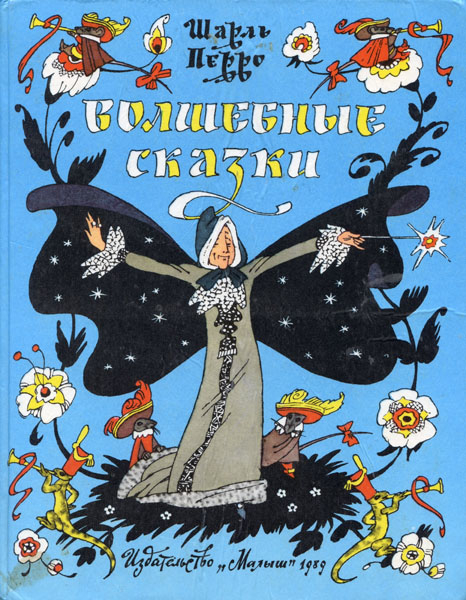 Художники  Э. Булатов  и О. Васильев
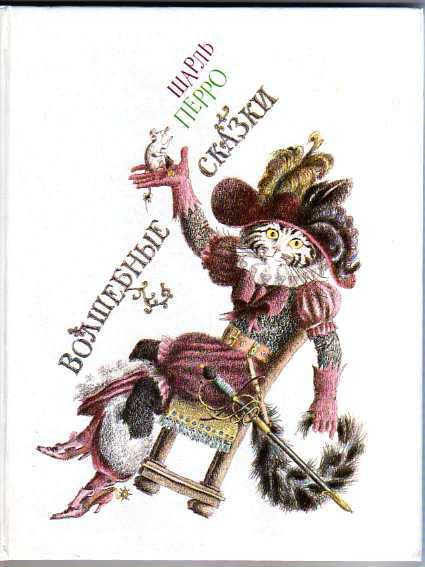 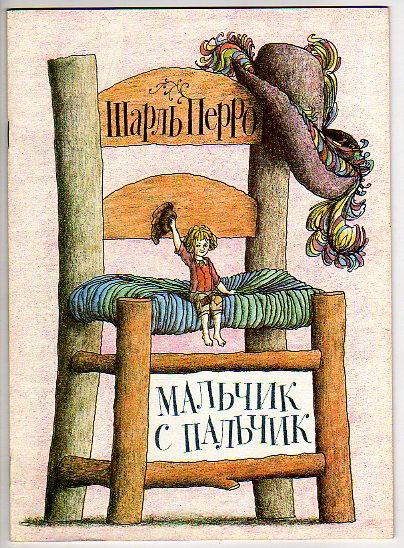 Художник М.Бычков
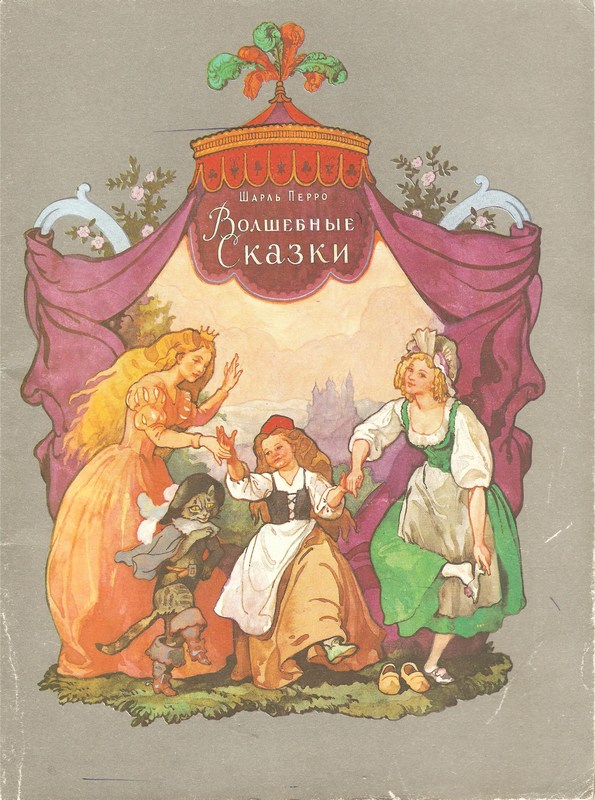 Художник Б. Дехтерёв
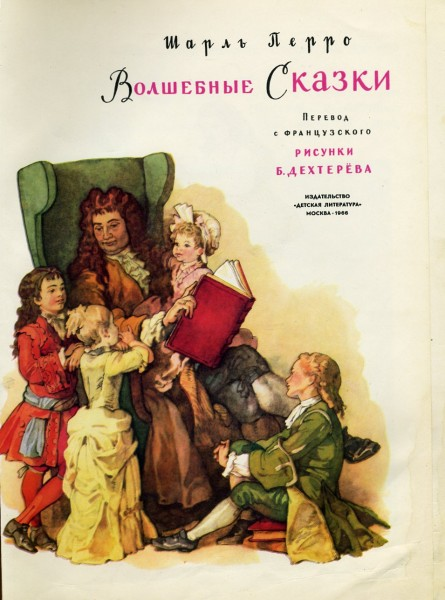 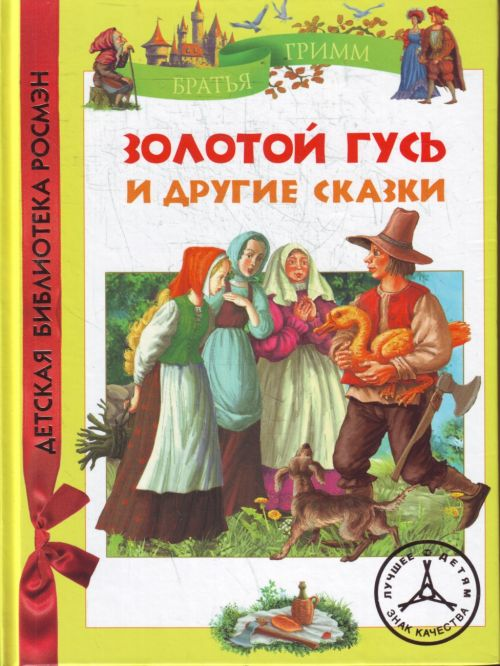 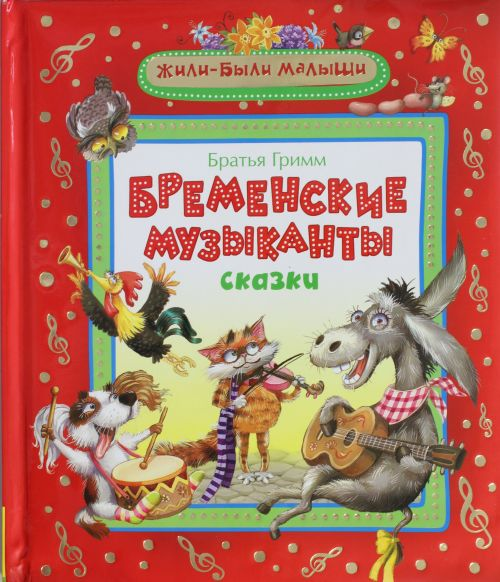 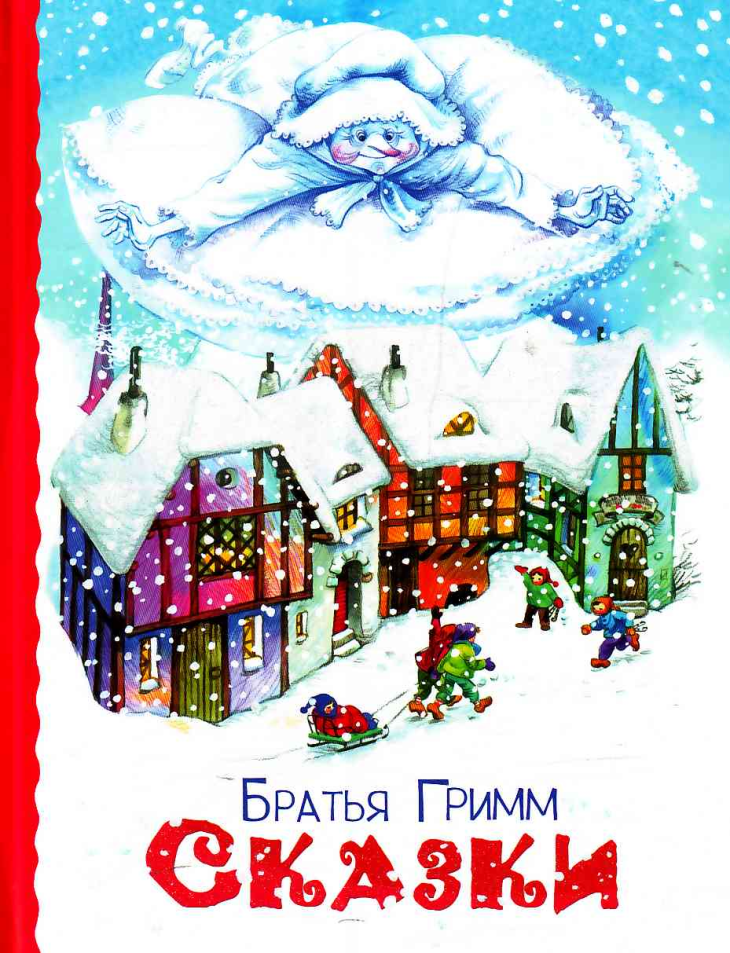 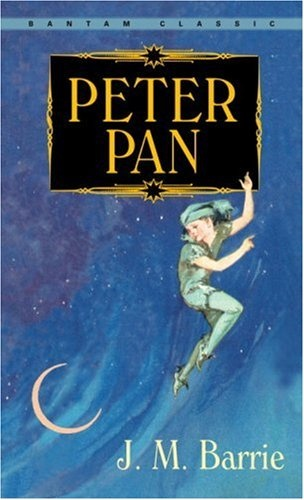 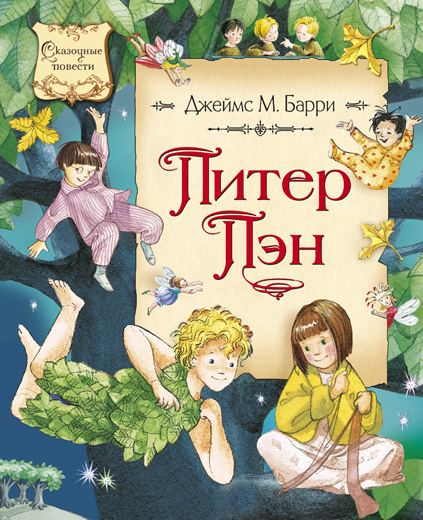 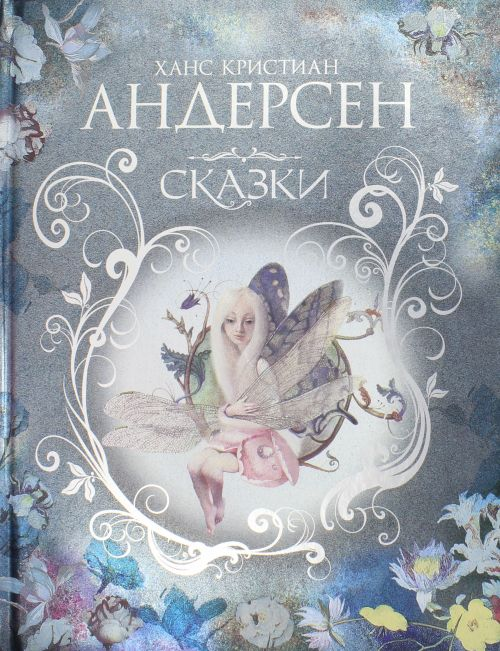 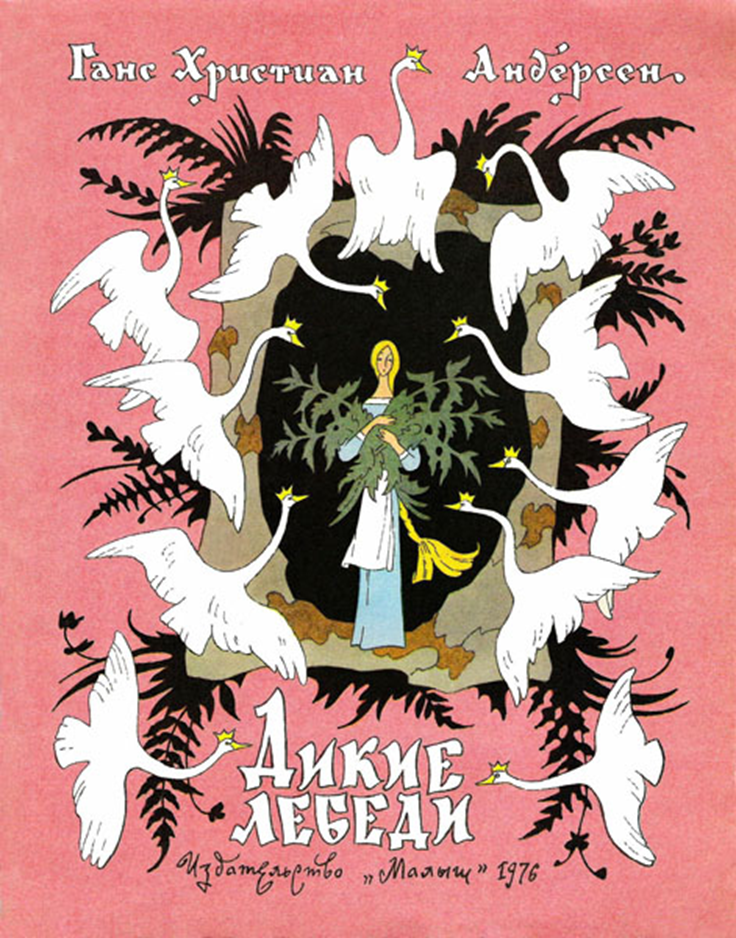 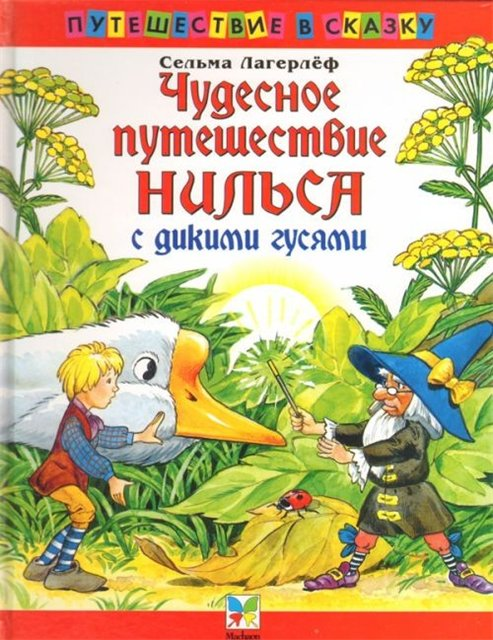 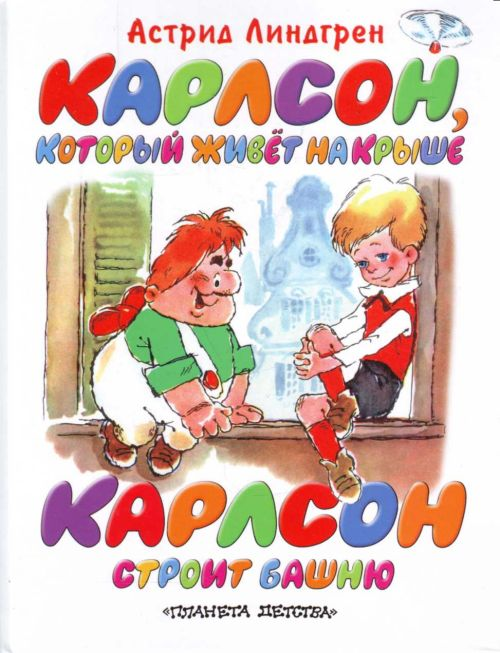 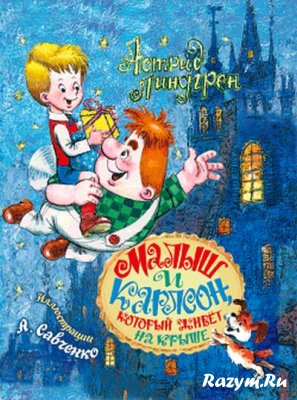 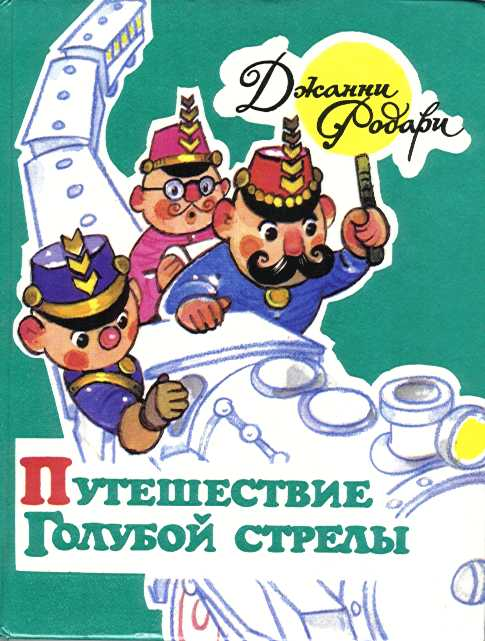 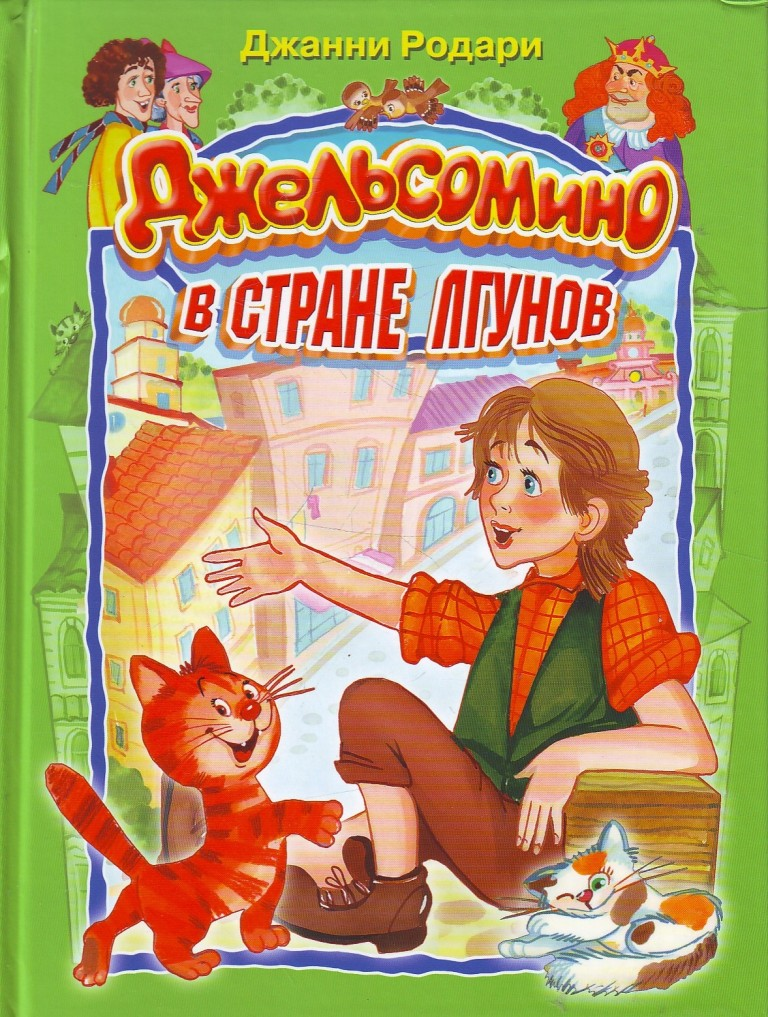 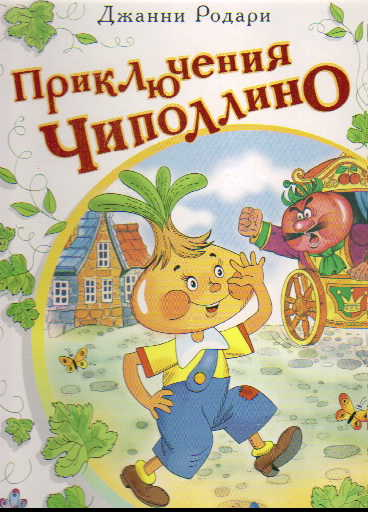 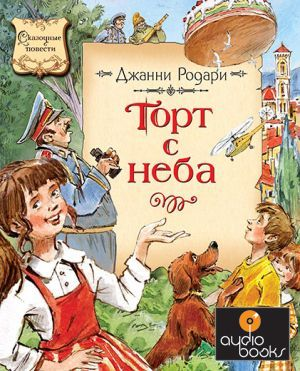 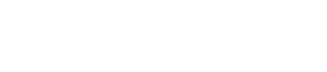 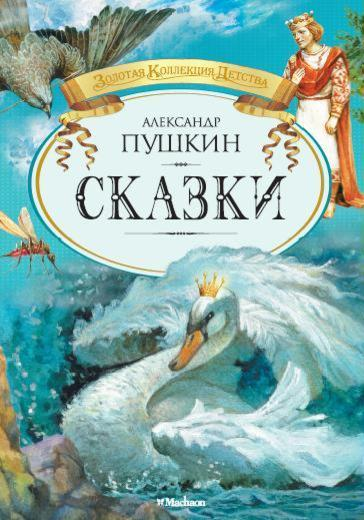 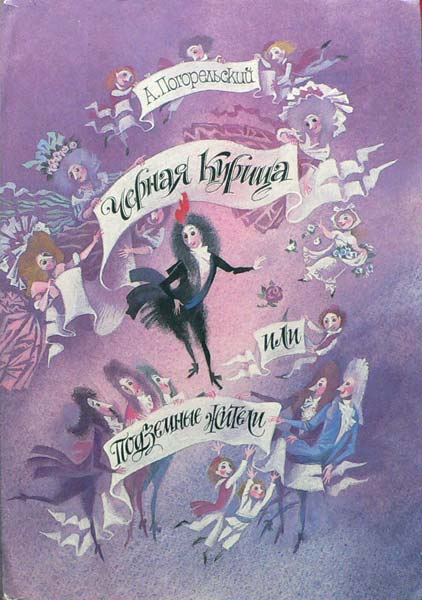 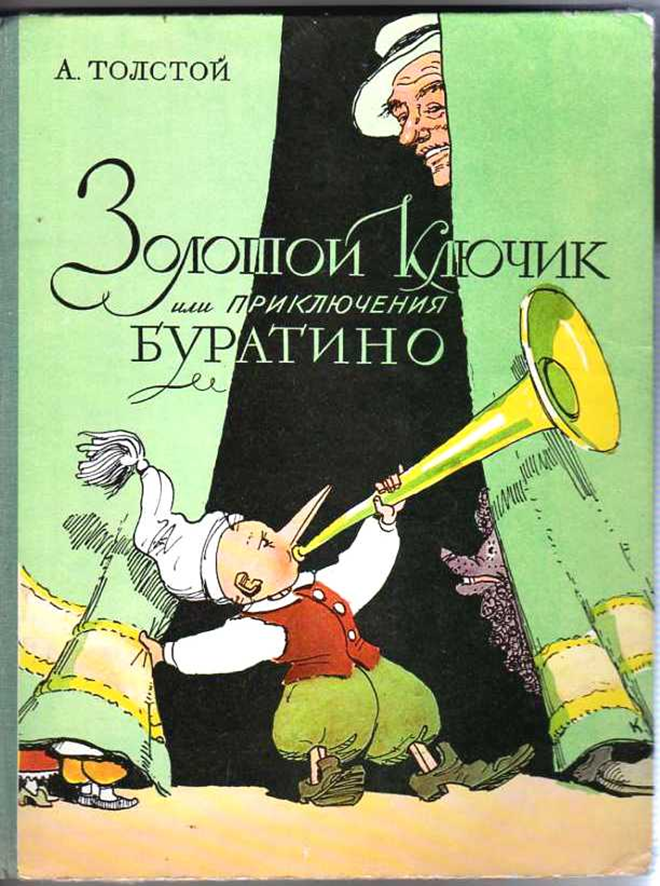 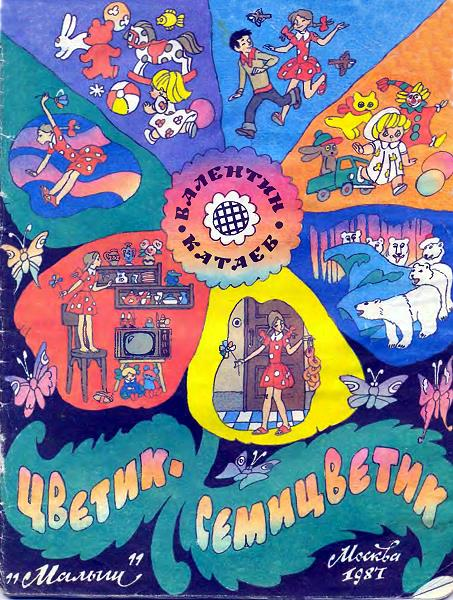 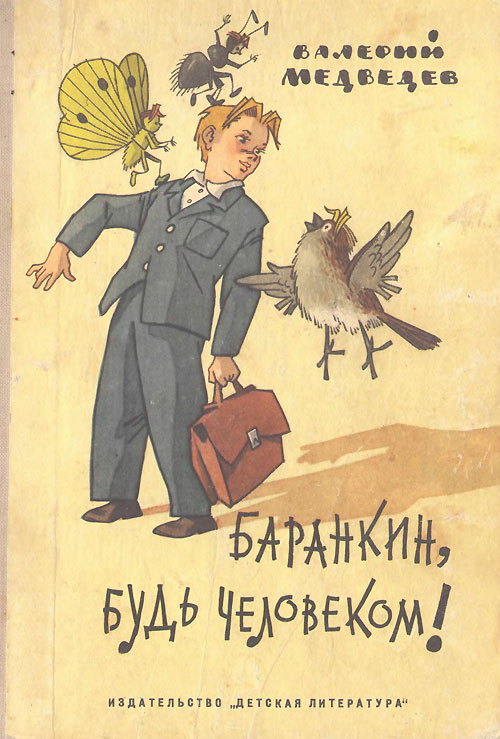 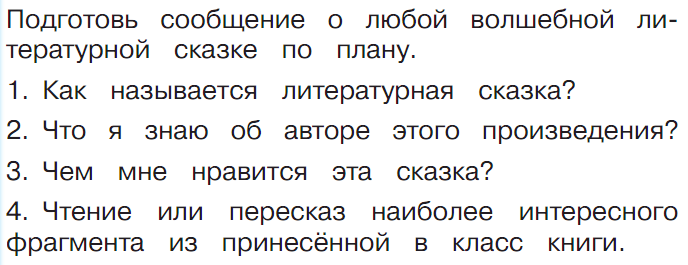